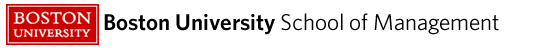 QM222 Class 12 Section A1Team Scores
QM222 Fall 2017 Section A1
1
QM222 Class 12 Section A1Team Scores
QM222 Fall 2017 Section A1
2